ARBITRAGE
NATIONAL EDUCATIF JUDO 
« Traditionnel »
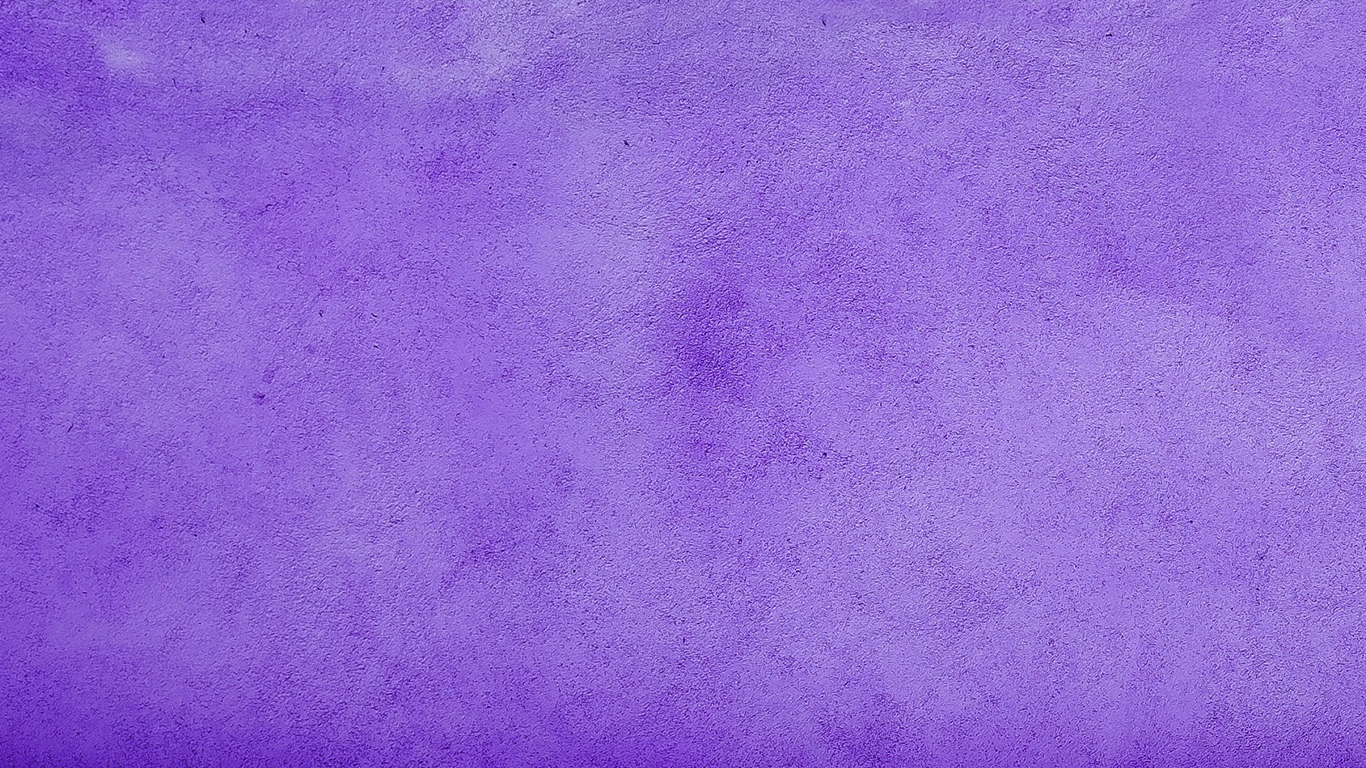 ARBITRAGE
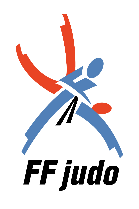 Application au 1er Janvier 2019
Règlementations Nationales judo
Objectif
            valoriser la production du judo 
                 et la recherche du ippon 

Les fautes ponctuelles commises ne doivent pas pénaliser le judoka qui aura été le plus productif et efficace. 

L’esprit de l’activité doit l’emporter sur le règlement.
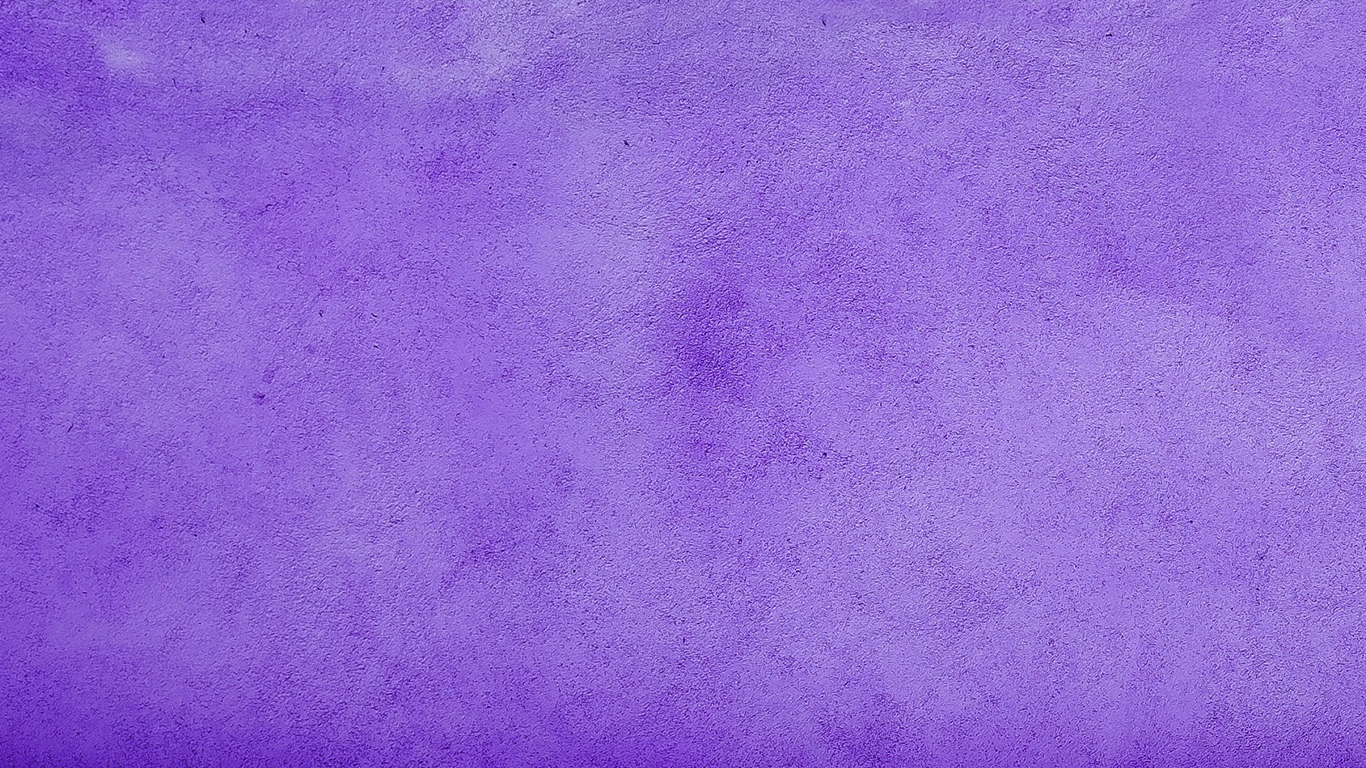 ARBITRAGE
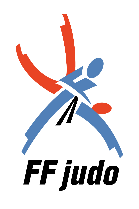 Règlement National 
à vocation pédagogique


L’arbitrage « National » concerne l’ensemble des compétitions nationales, régionales et départementales à l’exception :

Des 1/2 finales et championnats de France individuels 1ère division cadets, juniors, seniors et du championnat de France par équipes seniors 1ère division

Tournois Label Excellence et Label A cadets, juniors, seniors
et Excellence Vétérans
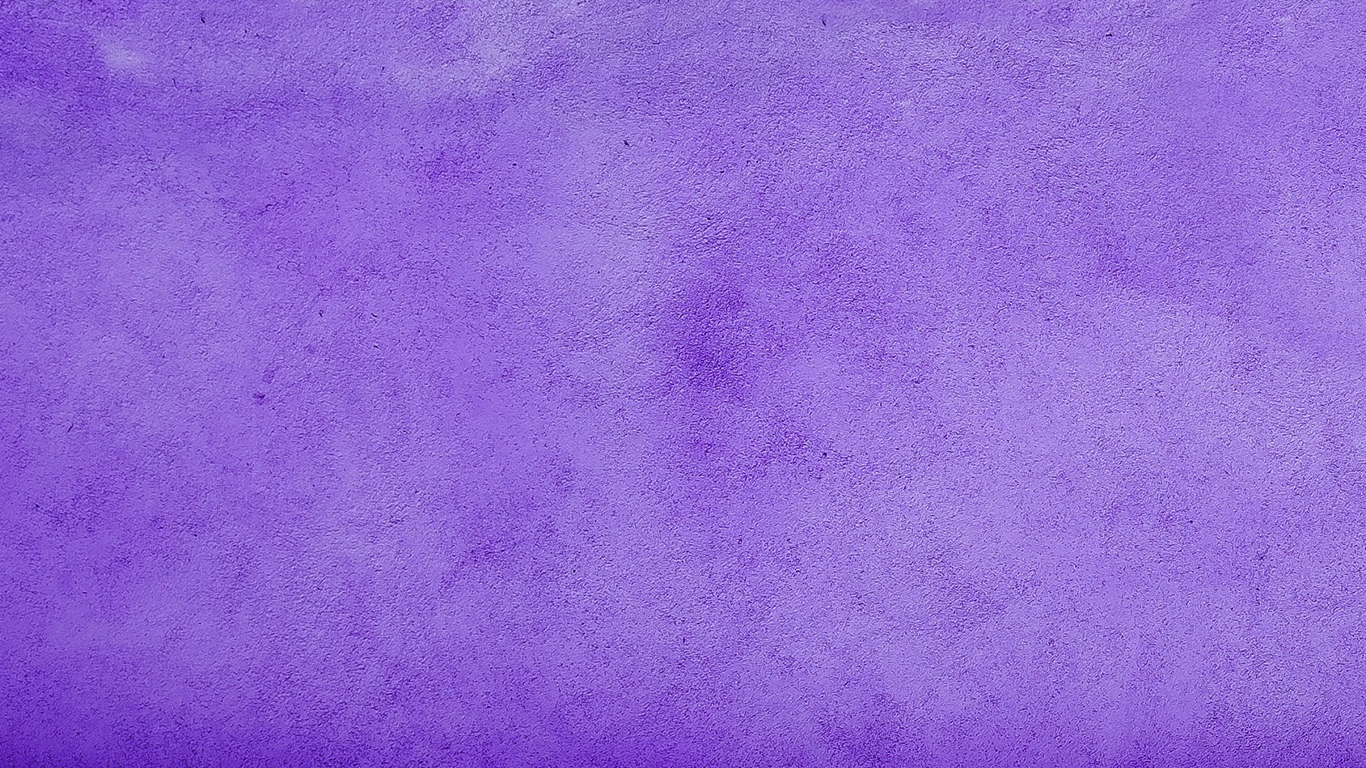 ARBITRAGE
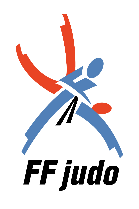 3
Temps de combat
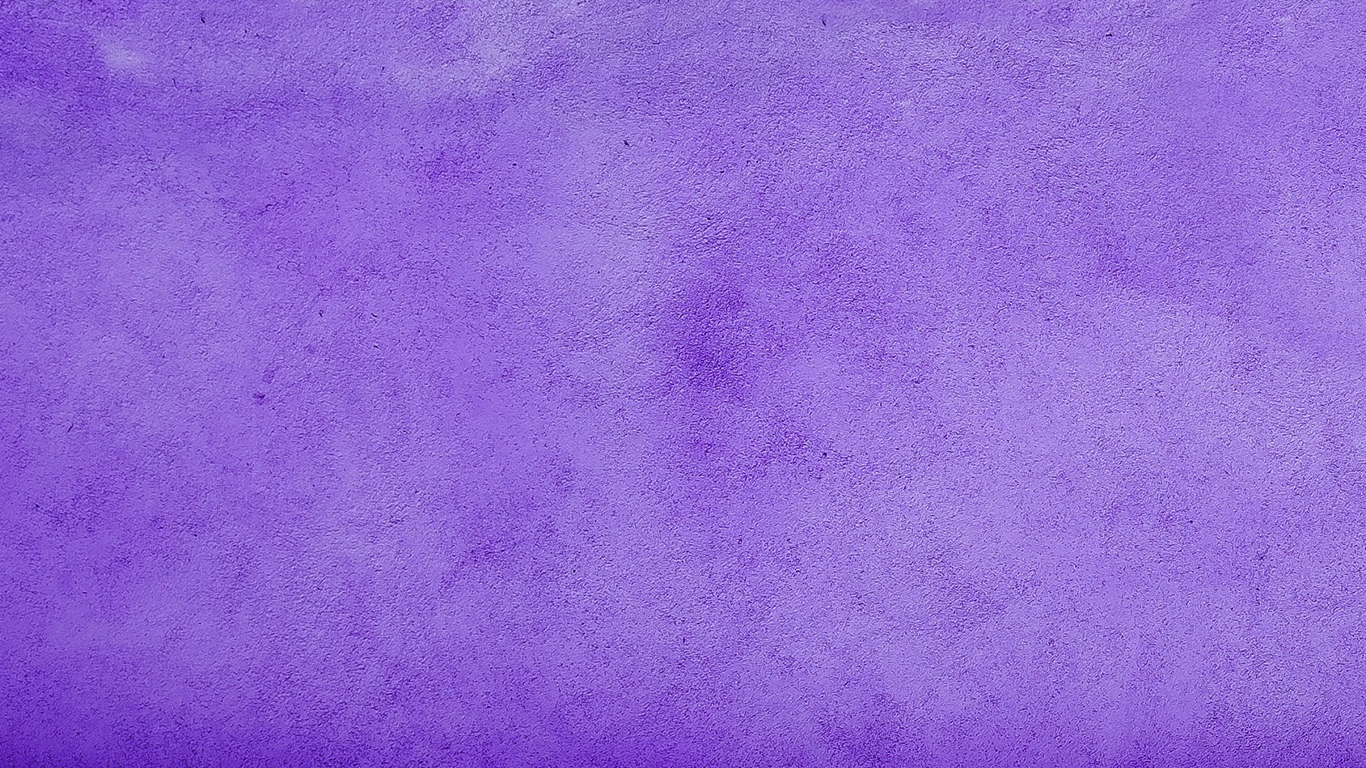 ARBITRAGE
En individuel : Pas de Golden score – décision obligatoire

En équipe : Hikiwake annoncé en fin de combat si égalité de score
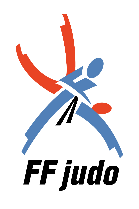 4
Règlement National

EQUIPE : Spécificités en cas d’égalité
En cas d’égalité de victoires et de points à l’issue de la rencontre, la démarche pour départager les deux équipes est la suivante :

Si des combats se sont terminés par Hikiwake, ils doivent être refaits avec décision obligatoire ;

Si aucun hikiwake ou s’il y a toujours égalité, une catégorie de poids où il y a un représentant présent dans chaque équipe est tirée au sort et le combat est refait avec décision obligatoire.
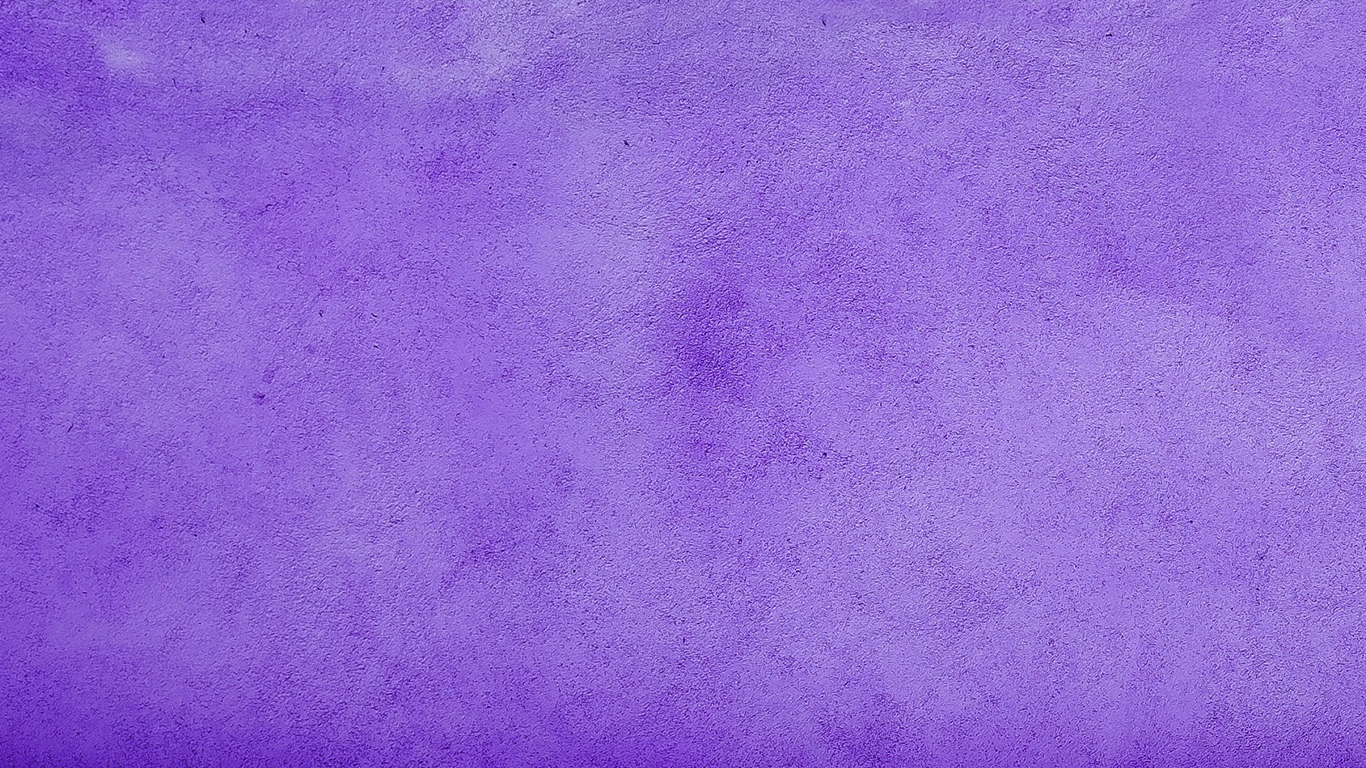 ARBITRAGE
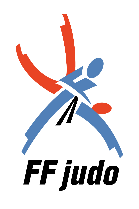 Règlement National
Critères de décision :
1er	Le nombre de kinza
2ème	Le nombre de shido
3ème	L’activité (nombre d’attaques, attitude)

Cas de kinza : 
Tout impact suite à l’application d’une technique qui n’aboutit pas à waza-ari ou ippon (ancien koka) + tous les osaekomi maintenus au moins 3 secondes.

Protocole : les juges se lèvent, l’arbitre vient recueillir leurs avis sans concertation préalable.  

Kumi-kata : 
Les kumi-kata non conventionnels imposent une phase d’attaque rapide
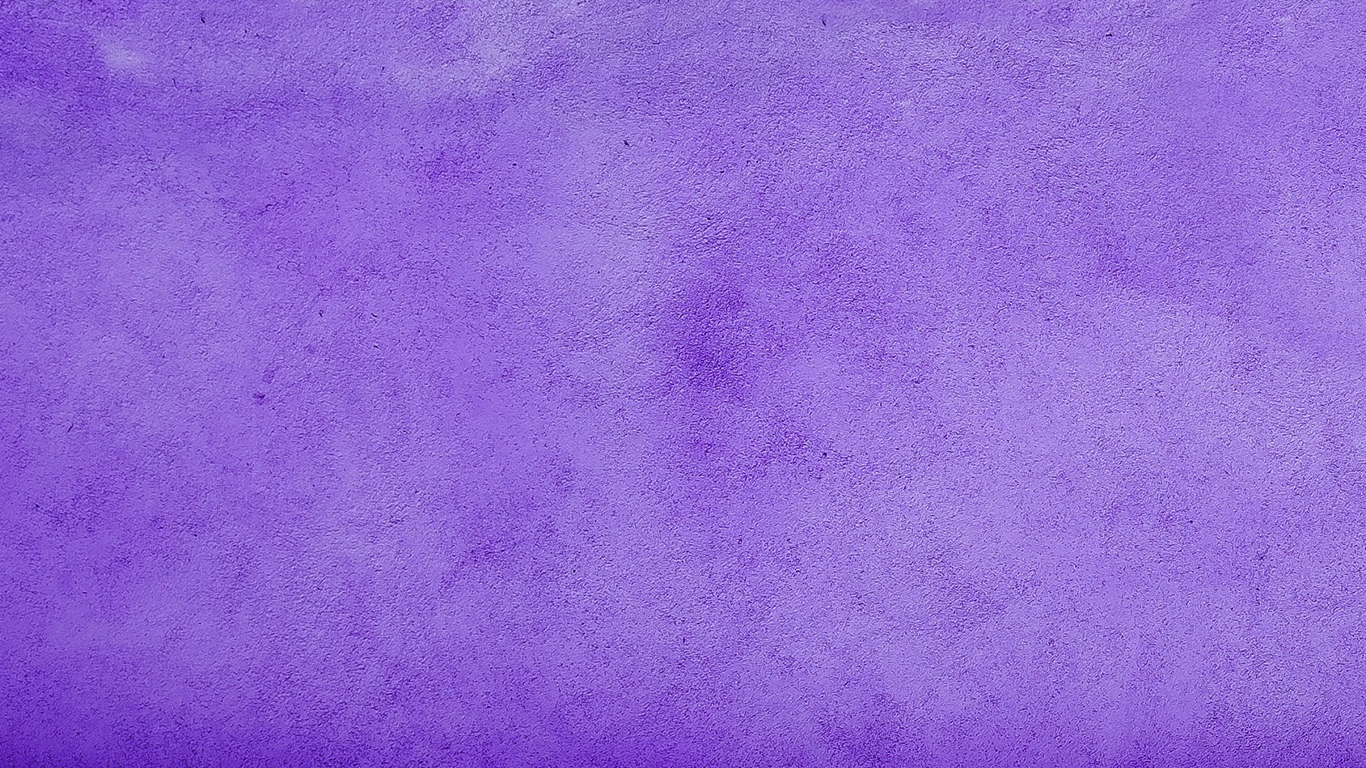 ARBITRAGE
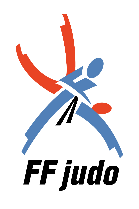 Règlement National
Valeurs de projection :

Les actions annoncées waza-ari sont celles qui ne peuvent être comptabilisées Ippon dû au manque d’un des critères suivants : 
force, vitesse, contrôle, largement sur le dos
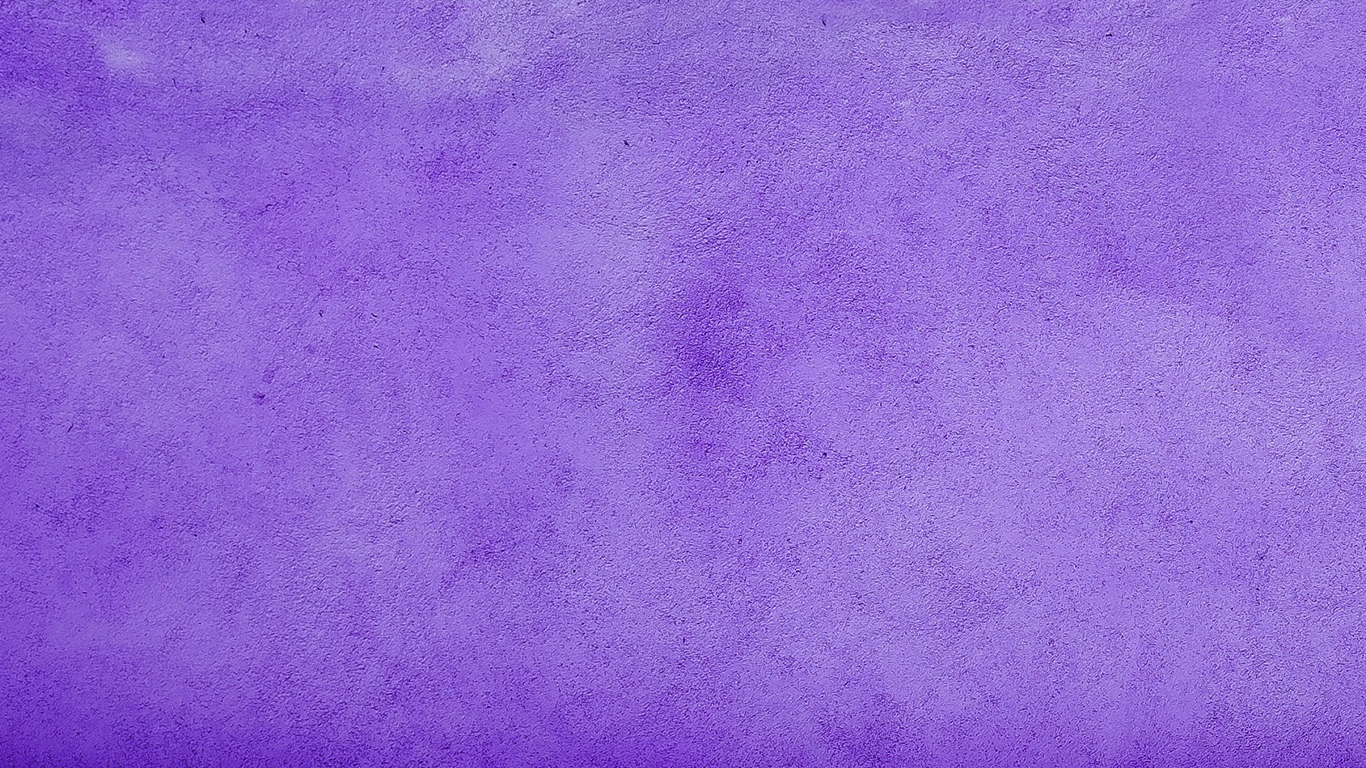 ARBITRAGE
Les actions avec un impact sur la tranche (orienté ventre), sur les coudes ou sur les mains ne sont pas comptabilisées sauf si il y a continuité avec un déroulé sur le dos.
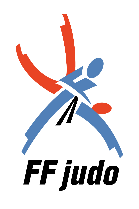 Règlement National
Seules fautes sanctionnées :

fautes dangereuses ou relevant d’une attitude contraire
    à l’esprit du judo (Hansoku make)
le judo négatif intentionnel : fuites, empêchement d’attaquer,… (shido)
les fautes mineures répétées par le judoka malgré les explications de l’arbitre (shido)
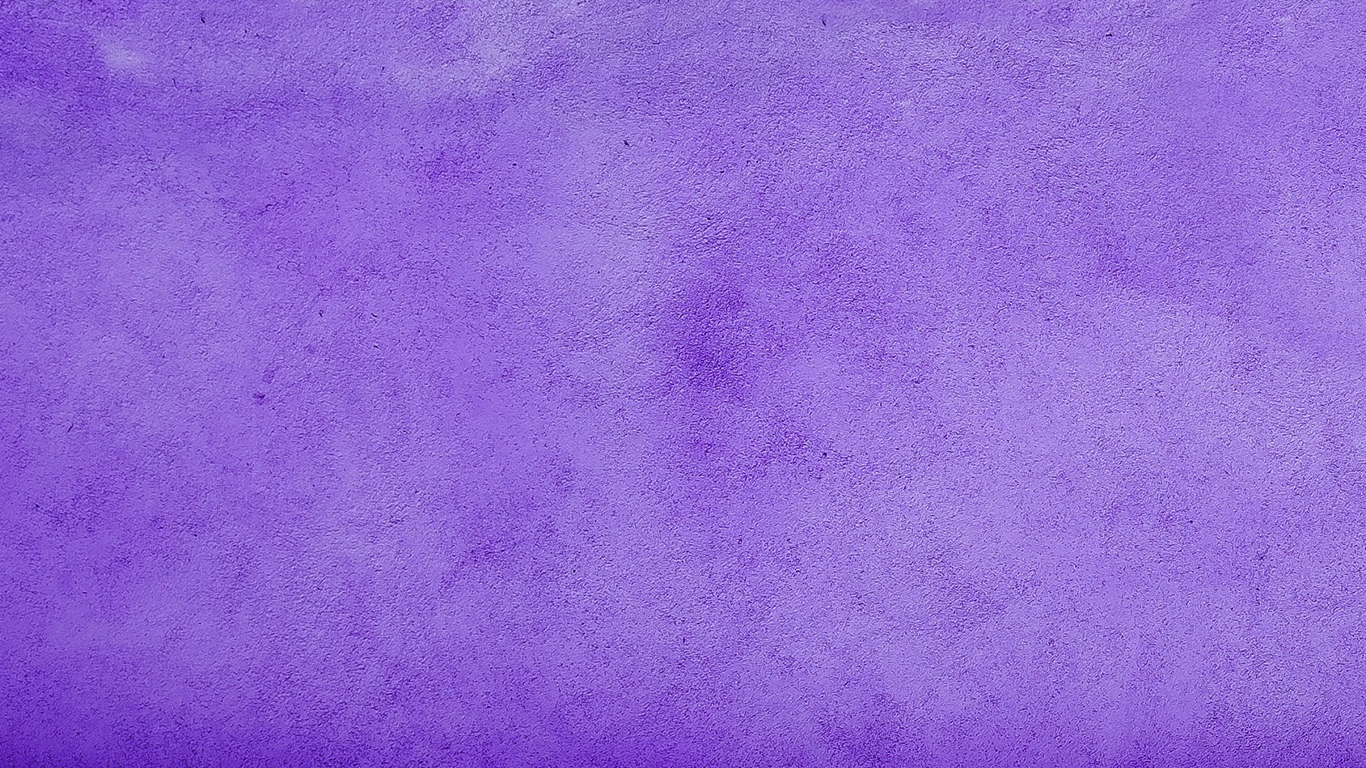 ARBITRAGE
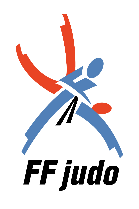 Règlement National Pédagogique minimes
Temps de combat : 3 min 
Pas de golden score, décision en individuel et en équipe

Contraintes cervicales en tachi-waza, ne-waza:
Celles-ci ne sont pas tolérées et doivent être stoppées immédiatement par Matte
Explication de la faute et pas de sanction
 (si récidive = shido)

  Clés de bras et étranglements :non autorisés pour cette tranche d’âge
Sankaku Gatame autorisé sans croiser les jambes
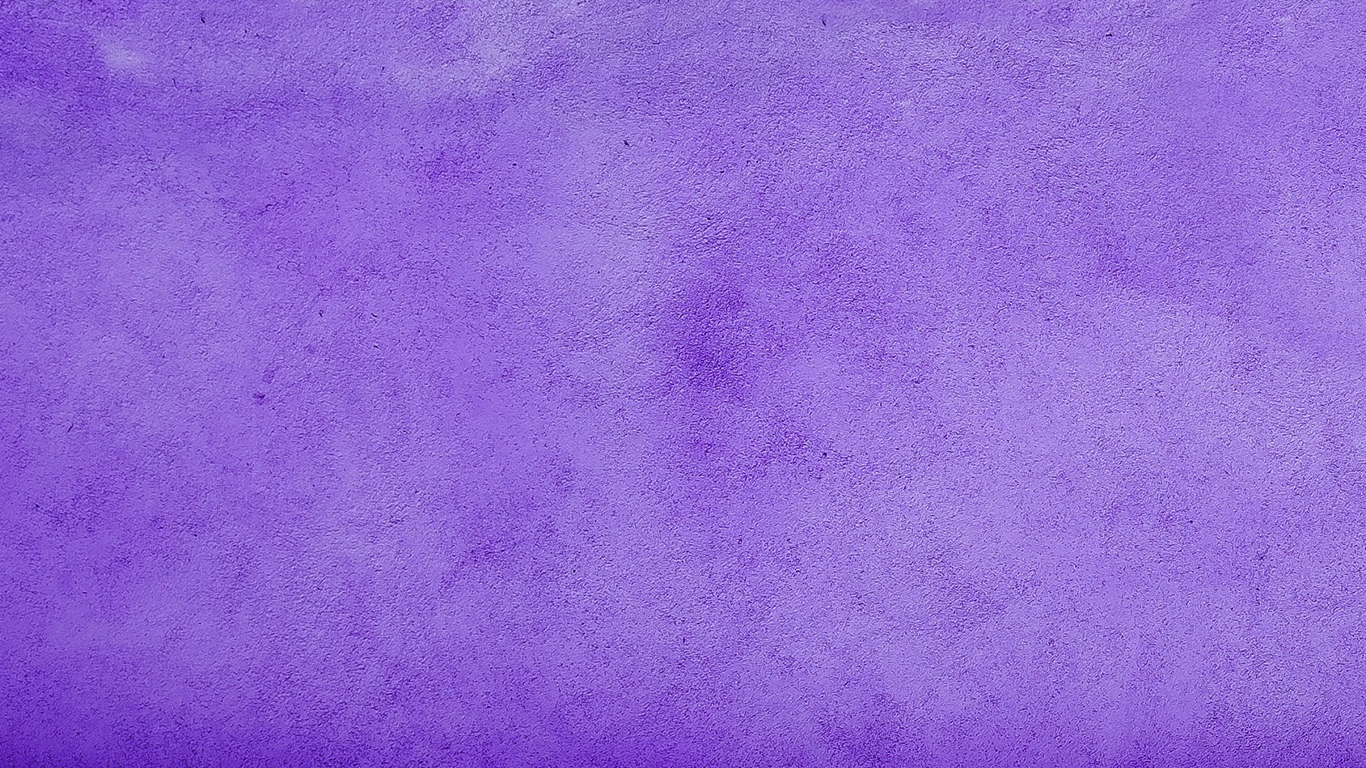 ARBITRAGE
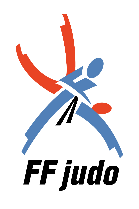 Règlement National Pédagogique minimes
Techniques à genoux : autorisées. 
Les actions présentant un fort déséquilibre et une efficacité claire seront validées en cas de contact des deux genoux au sol. 
Les attaques à genoux sans préparation efficace sont sanctionnables (fausses attaques).

Contres : Autorisés
Sauf le contre sur les formes hanchées en se jetant
dans le dos de l’adversaire (exemple : Uchi-mata gaeshi).


Kumi-kata : 
	Garde croisée non autorisée 
	pour cette tranche d’âge
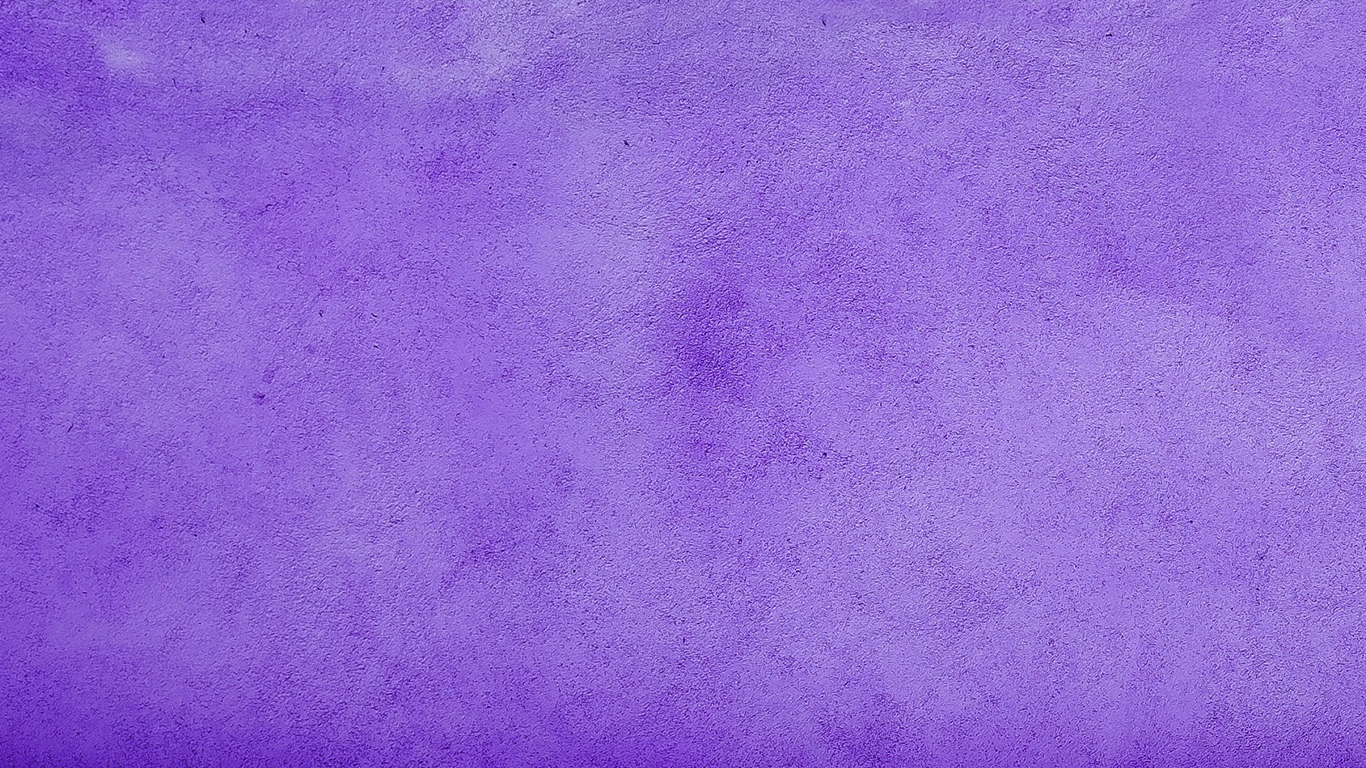 ARBITRAGE
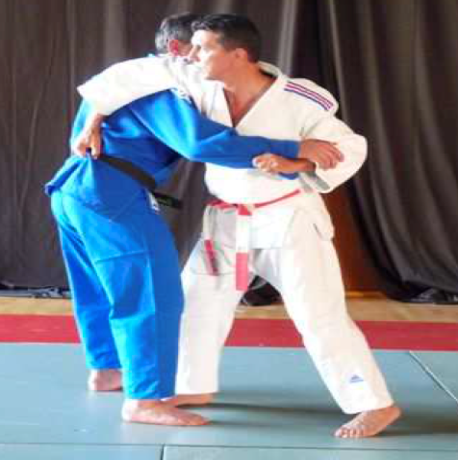 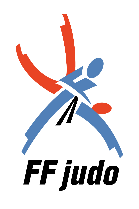 Règlement d’animation benjamins
Principe : Règlement minimes + règles spécifiques

Temps de combat : 2 min – décision (individuel et équipe)

Le combat démarre à distance. 
Après une saisie à deux mains, les attaques à une main (Ippon seoi nage, O goshi…) sont autorisées.


Kumi-kata : Cette forme unilatérale
n’est pas autorisée pour cette tranche d’âge 

Contres : Les contres démarrant debout sont autorisés (exemple : ko soto gake finissant en forme tani otoshi…).

Makikomi : autorisés  
Sutemi : non autorisés pour cette tranche d’âge
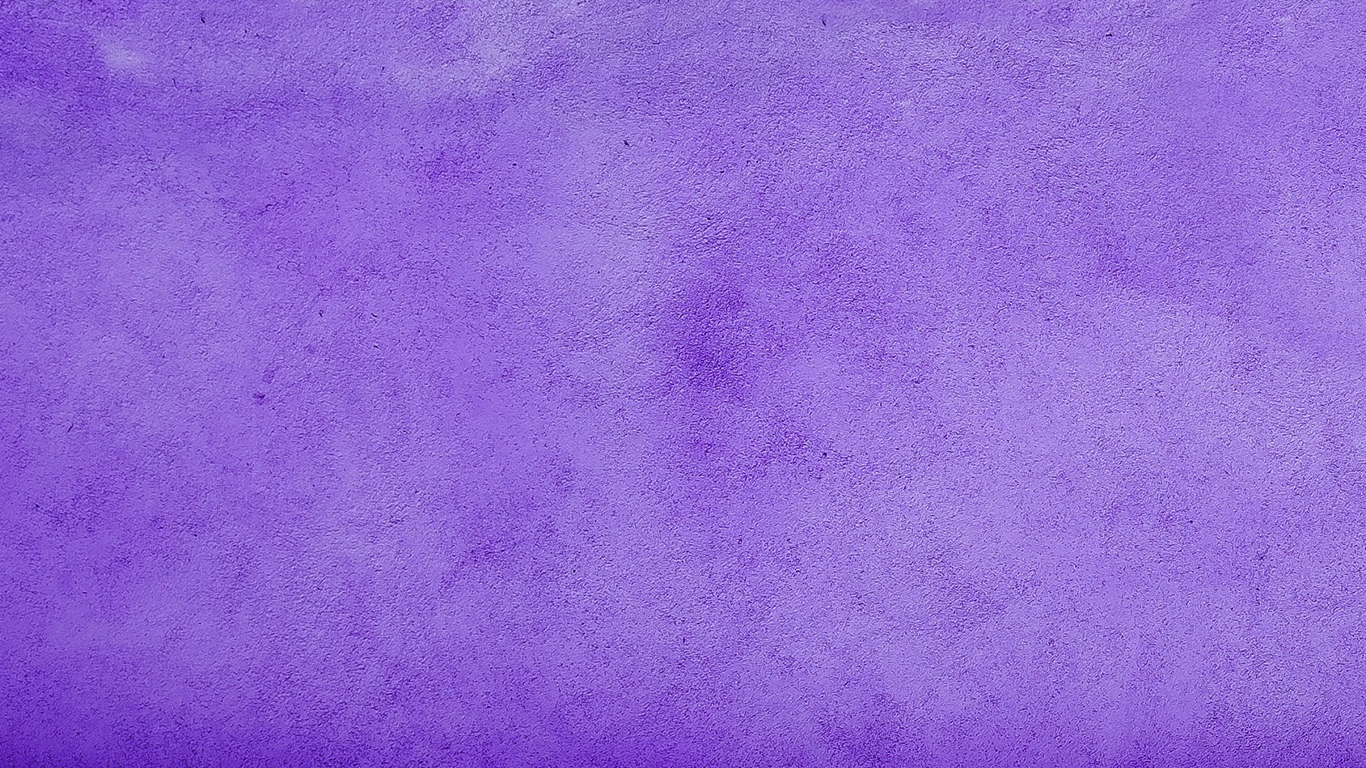 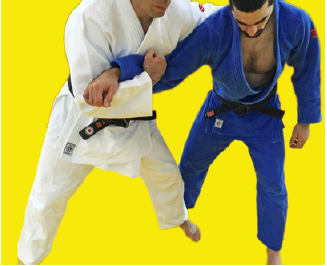 ARBITRAGE
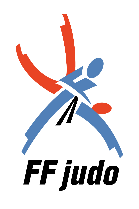 Règlement d’animation poussins & mini-poussins
Principe : Règlement benjamins + règles spécifiques

Temps de combat : 
Maximum 1 min 30 – décision en individuel et en équipe

Kumi-kata : 
	Le combat démarre avec une garde installée à 2 mains.
	Pour toute phase d’attaque à 1 main qui aurait échoué, un retour à 2 mains est nécessaire.

Attaques à genoux, sutemi et makikomi : 
	non autorisés pour cette tranche d’âge

Hon gesa gatame : 
repositionnement en Kuzure gesa gatame
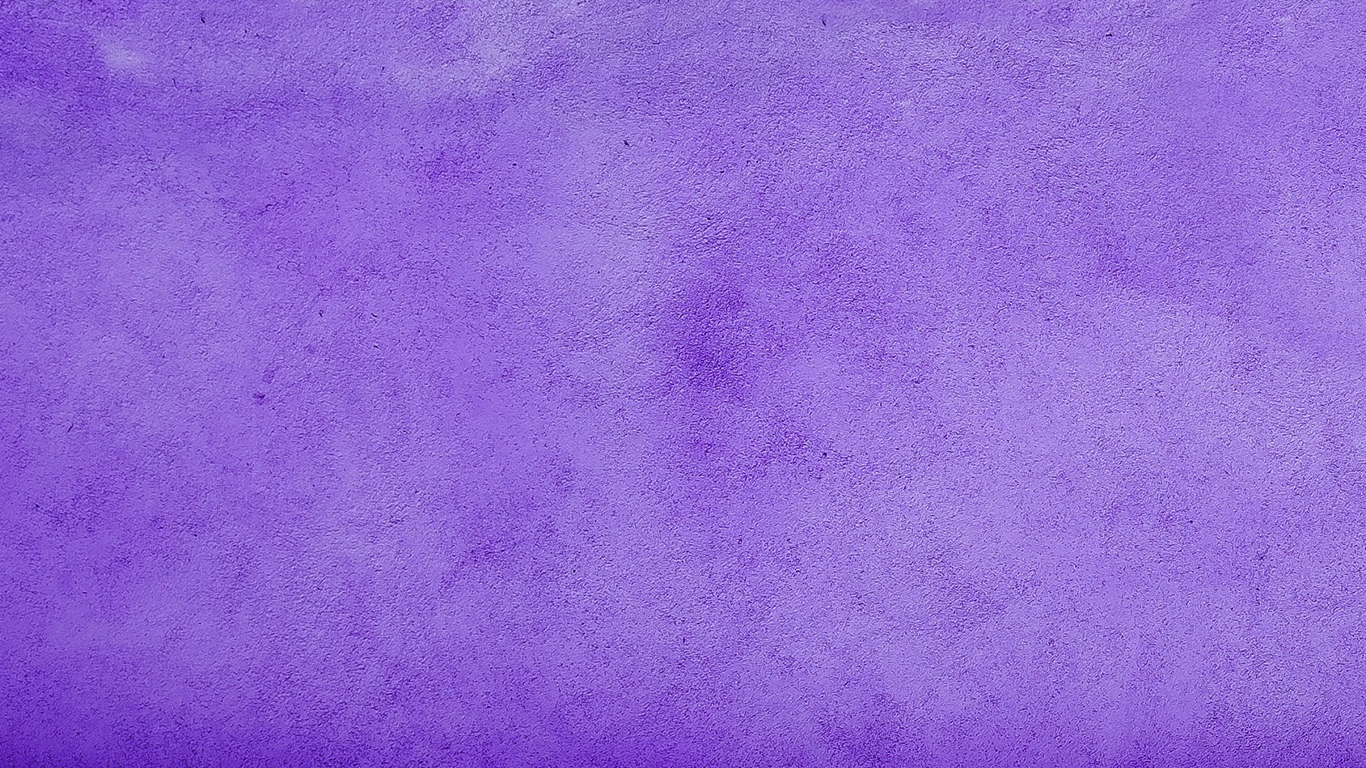 ARBITRAGE
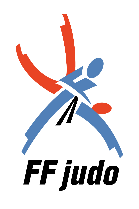